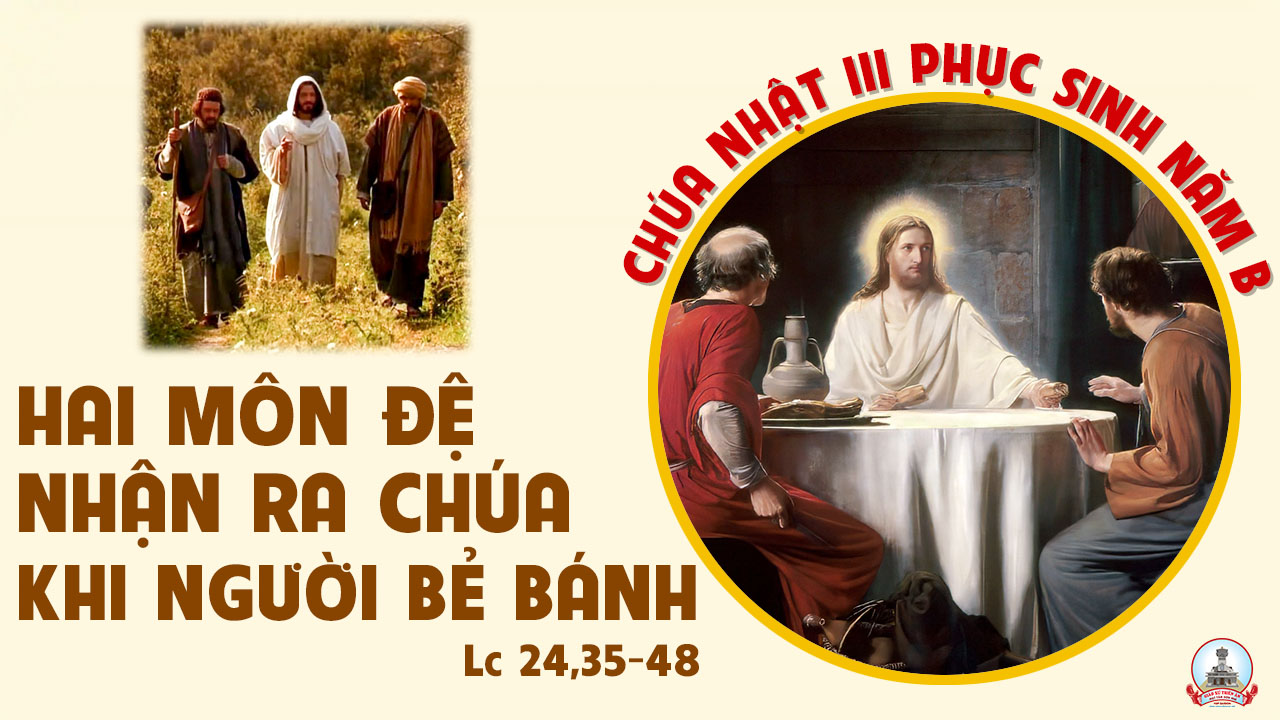 Tập Hát Cộng Đoàn
Đk: Lạy Chúa, xin chiếu ánh Thiên Nhan trên mình chúng con.
Alleluia-Alleluia:
Lạy Chúa Giêsu, xin giải thích Kinh Thánh cho chúng con, khiến lòng chúng con bừng cháy lên khi nghe Chúa phán dạy.
Alleluia…
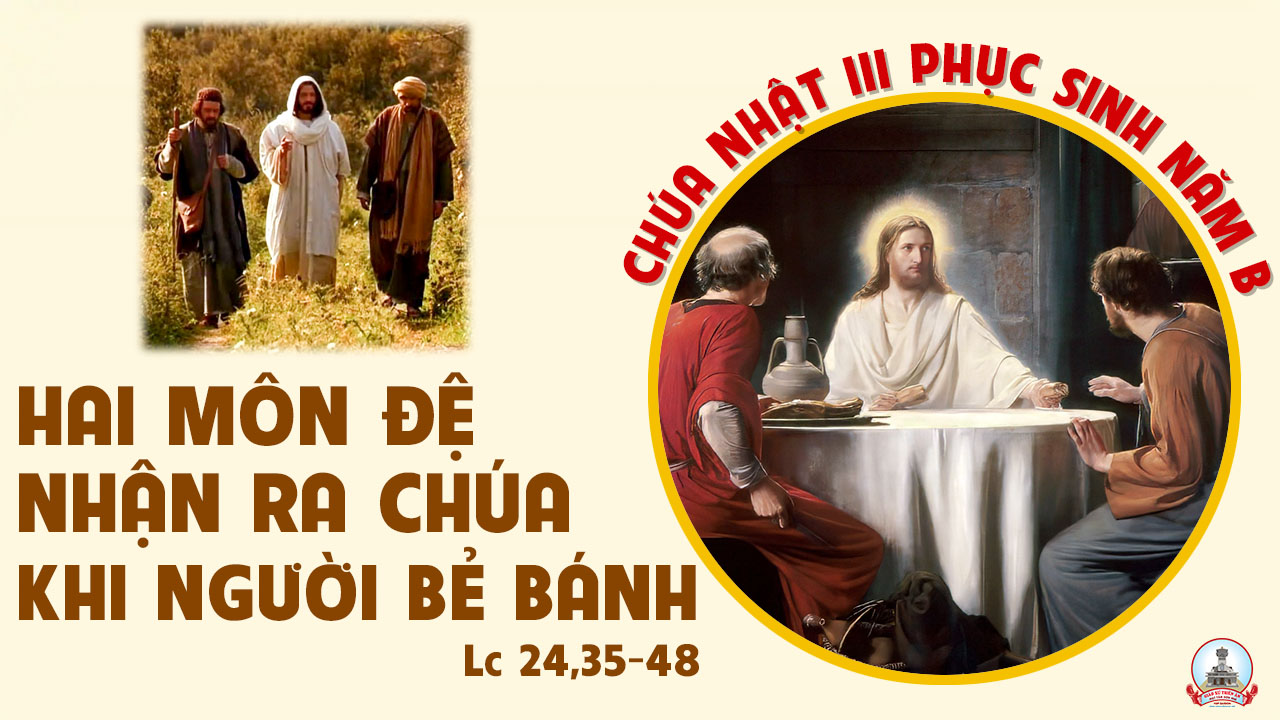 Ca nhập lễ 
Ánh sáng vinh quang 
Ngọc Linh
Đk: Ánh sáng đã xóa tan màn đêm, trần gian ơi hãy vui mừng, người khắp chốn hãy hát lên mừng Chúa đã sống lại.
Tk1: Ngài ngự trên ngai vua cao sang, Ngài tỏa chiếu ánh sáng vinh quang, Ngài đã sống cho nhân loại cùng sống.
Đk: Ánh sáng đã xóa tan màn đêm, trần gian ơi hãy vui mừng, người khắp chốn hãy hát lên mừng Chúa đã sống lại.
Tk2: Kìa thập giá vươn cao hiên ngang, Ngài đã chết trong bao đau thương vì trần gian thân mang đầy thương tich.
Đk: Ánh sáng đã xóa tan màn đêm, trần gian ơi hãy vui mừng, người khắp chốn hãy hát lên mừng Chúa đã sống lại.
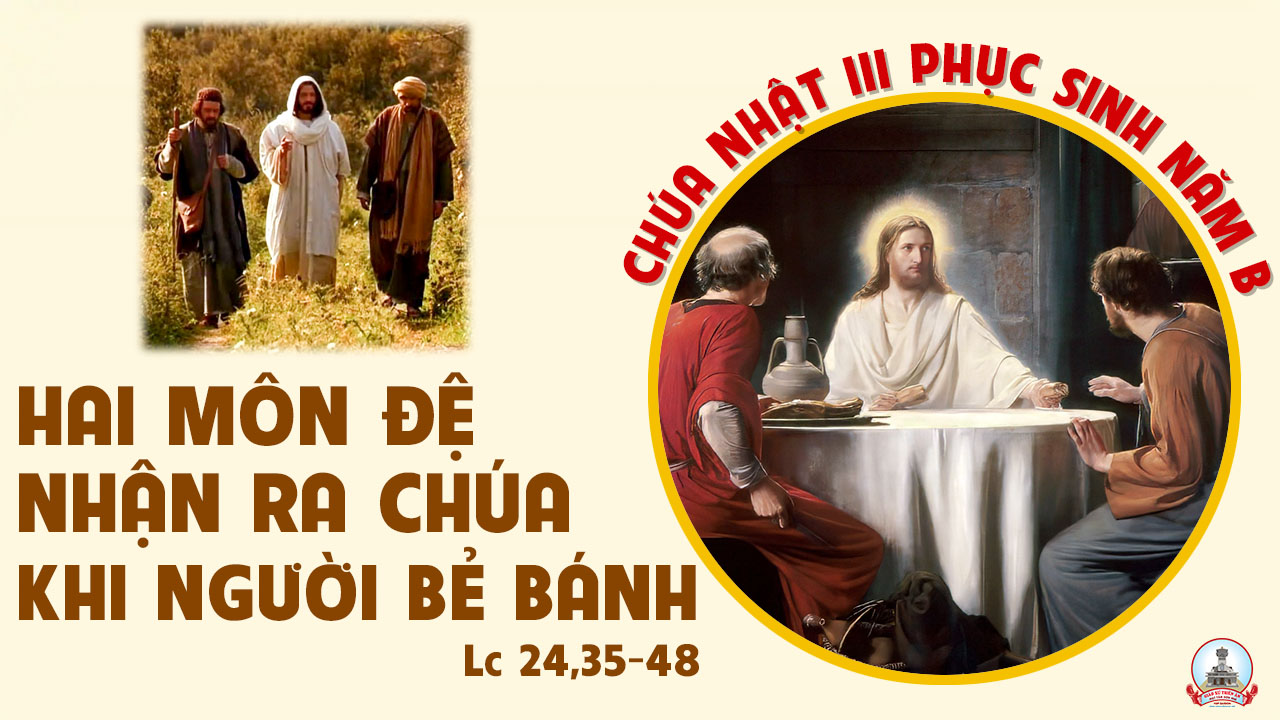 KINH VINH DANH
Chủ tế: Vinh danh Thiên Chúa trên các tầng trời.A+B: Và bình an dưới thế cho người thiện tâm.
A: Chúng con ca ngợi Chúa.
B: Chúng con chúc tụng Chúa. A: Chúng con thờ lạy Chúa. 
B: Chúng con tôn vinh Chúa.
A: Chúng con cảm tạ Chúa vì vinh quang cao cả Chúa.
B: Lạy Chúa là Thiên Chúa, là Vua trên trời, là Chúa Cha toàn năng.
A: Lạy con một Thiên Chúa,
Chúa Giêsu Kitô.
B: Lạy Chúa là Thiên Chúa, là Chiên Thiên Chúa là Con Đức Chúa Cha.
A: Chúa xóa tội trần gian, xin thương xót chúng con.
B: Chúa xóa tội trần gian, xin nhậm lời chúng con cầu khẩn.
A: Chúa ngự bên hữu Đức Chúa Cha, xin thương xót chúng con.
B: Vì lạy Chúa Giêsu Kitô, chỉ có Chúa là Đấng Thánh.
Chỉ có Chúa là Chúa, chỉ có Chúa là đấng tối cao.
A+B: Cùng Đức Chúa Thánh Thần trong vinh quang Đức Chúa Cha. 
Amen.
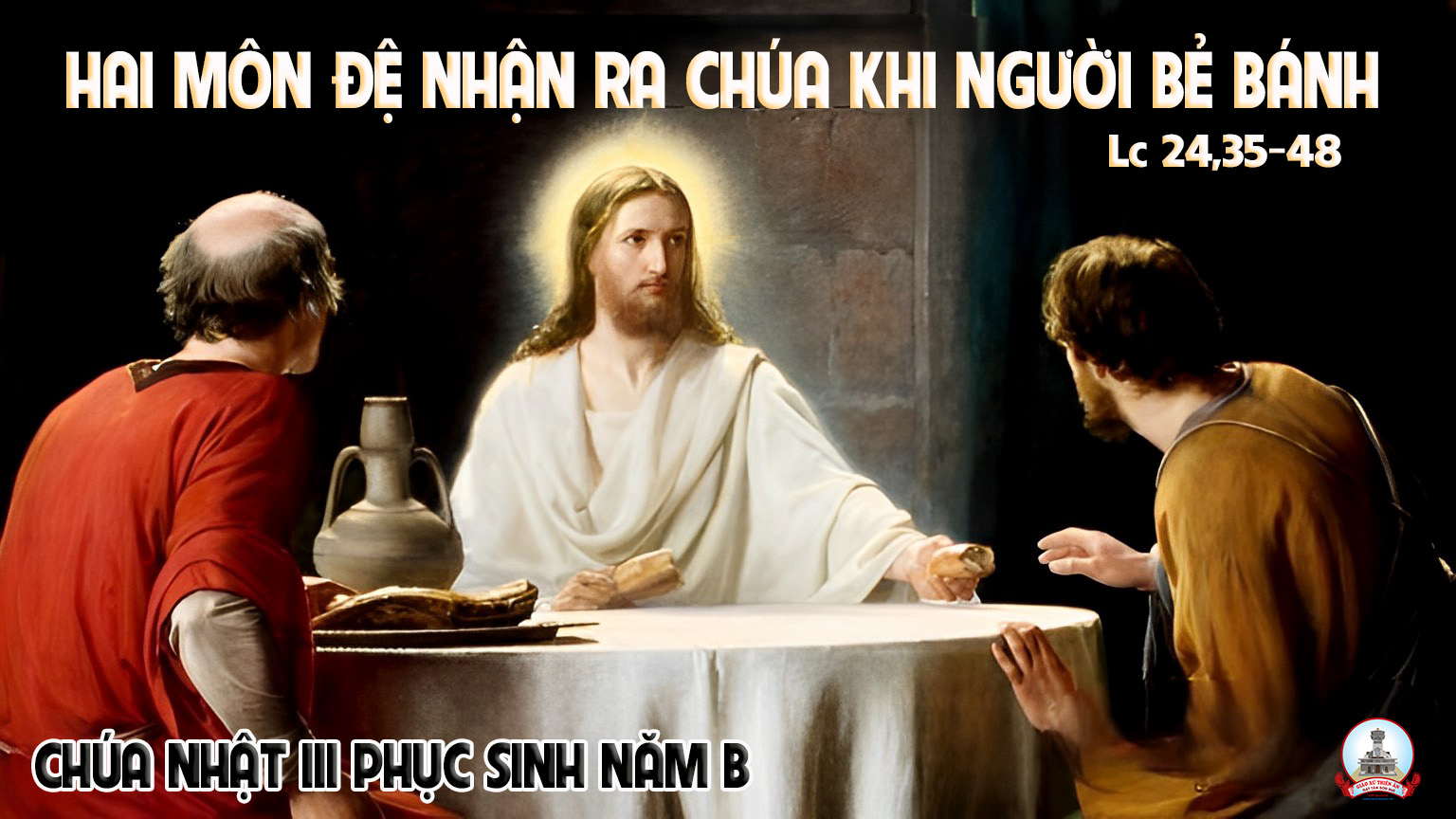 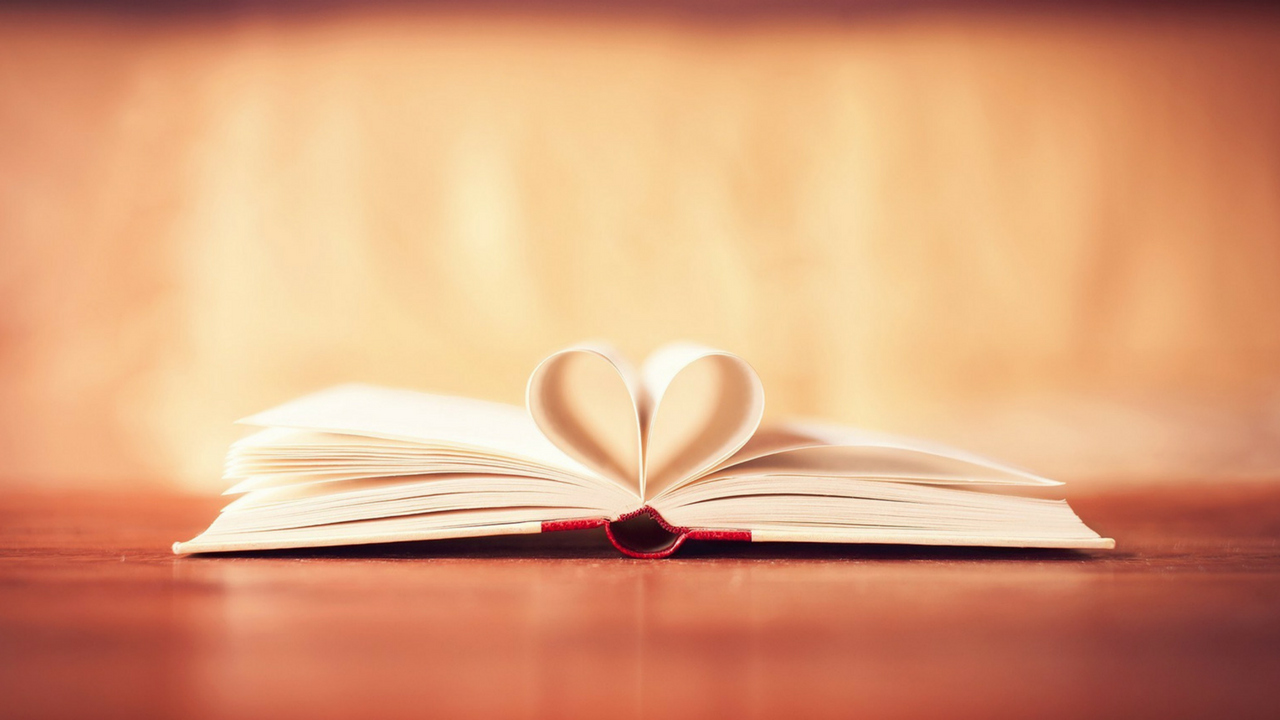 Anh em đã giết Đấng khơi nguồn sự sống, 
nhưng Thiên Chúa đã làm cho Người trỗi dậy từ cõi chết.
Bài Đọc 1
Bài trích sách công vụ Tông Đồ
THÁNH VỊNH 4CHÚA NHẬT III PHỤC SINHNĂM BLM KIM LONG03 Câu
Đk: Lạy Chúa, xin chiếu ánh Thiên Nhan trên mình chúng con.
Tk1: Vạn lạy Chúa con khấn xin Ngài, đèn trời soi xét, ngày nguy khốn này con kêu, Ngài thương tình giải thoát. Này phàm nhân cho đến bao giờ lòng còn chai đá, còn ưa thích truyện hư không chạy theo điều hão huyền.
Đk: Lạy Chúa, xin chiếu ánh Thiên Nhan trên mình chúng con.
Tk2: Hãy nhận biết Thiên Chúa yêu vì người nào trung hiếu. Lời con mới vừa kêu lên, Ngài thương tình trả đáp. Này người ơi mau hãy run sợ, đừng phạm tội nữa, nằm yên đó hồi tâm đi, và tin cậy Chúa Trời.
Đk: Lạy Chúa, xin chiếu ánh Thiên Nhan trên mình chúng con.
Tk3: Nhiều người nói: ai sẽ ban tặng một đời hạnh phúc. Phần con vẫn chỉ trông mong Thần nhan Ngài tỏa sáng. Lòng mừng vui hơn lúc thiên hạ được mùa lúa mới, nhờ ơn Chúa dủ thương con, tặng ban đầy phước lộc.
Đk: Lạy Chúa, xin chiếu ánh Thiên Nhan trên mình chúng con.
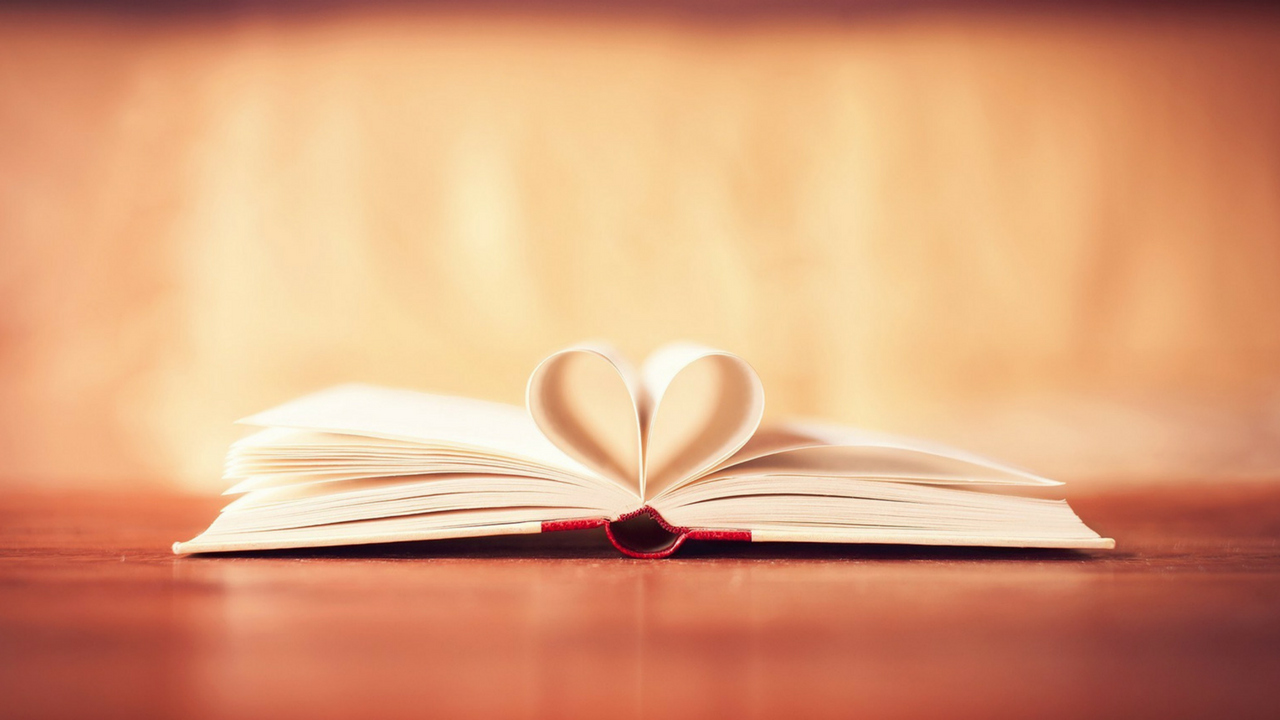 Chính Đức Giê-su Ki-tô
là của lễ đền bù tội lỗi chúng ta,
và tội lỗi cả thế gian nữa.
Bài Đọc 2
Bài trích thư thứ nhất của thánh Gio-an tông đồ.
Alleluia-Alleluia:
Lạy Chúa Giêsu, xin giải thích Kinh Thánh cho chúng con, khiến lòng chúng con bừng cháy lên khi nghe Chúa phán dạy.
Alleluia…
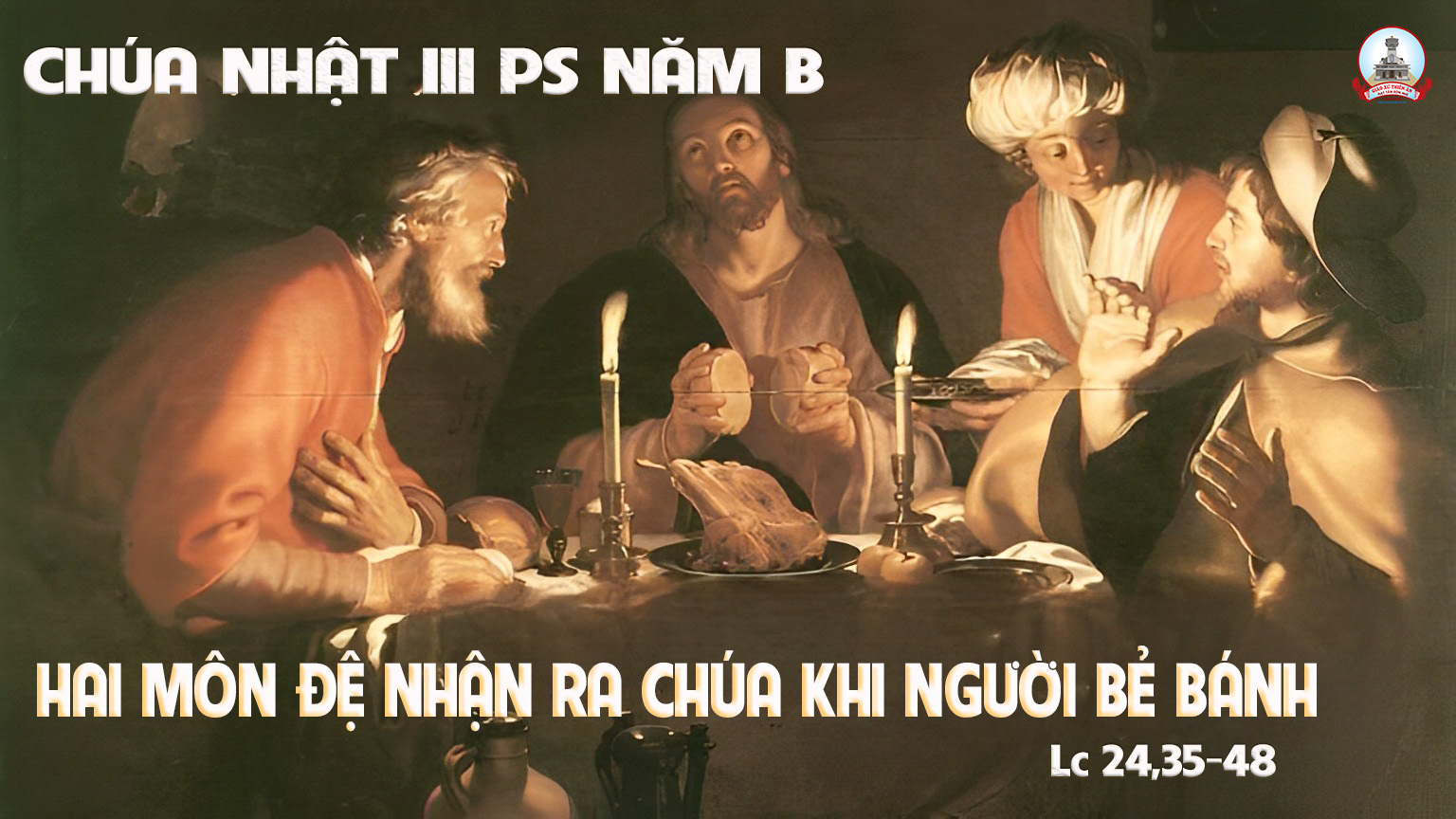 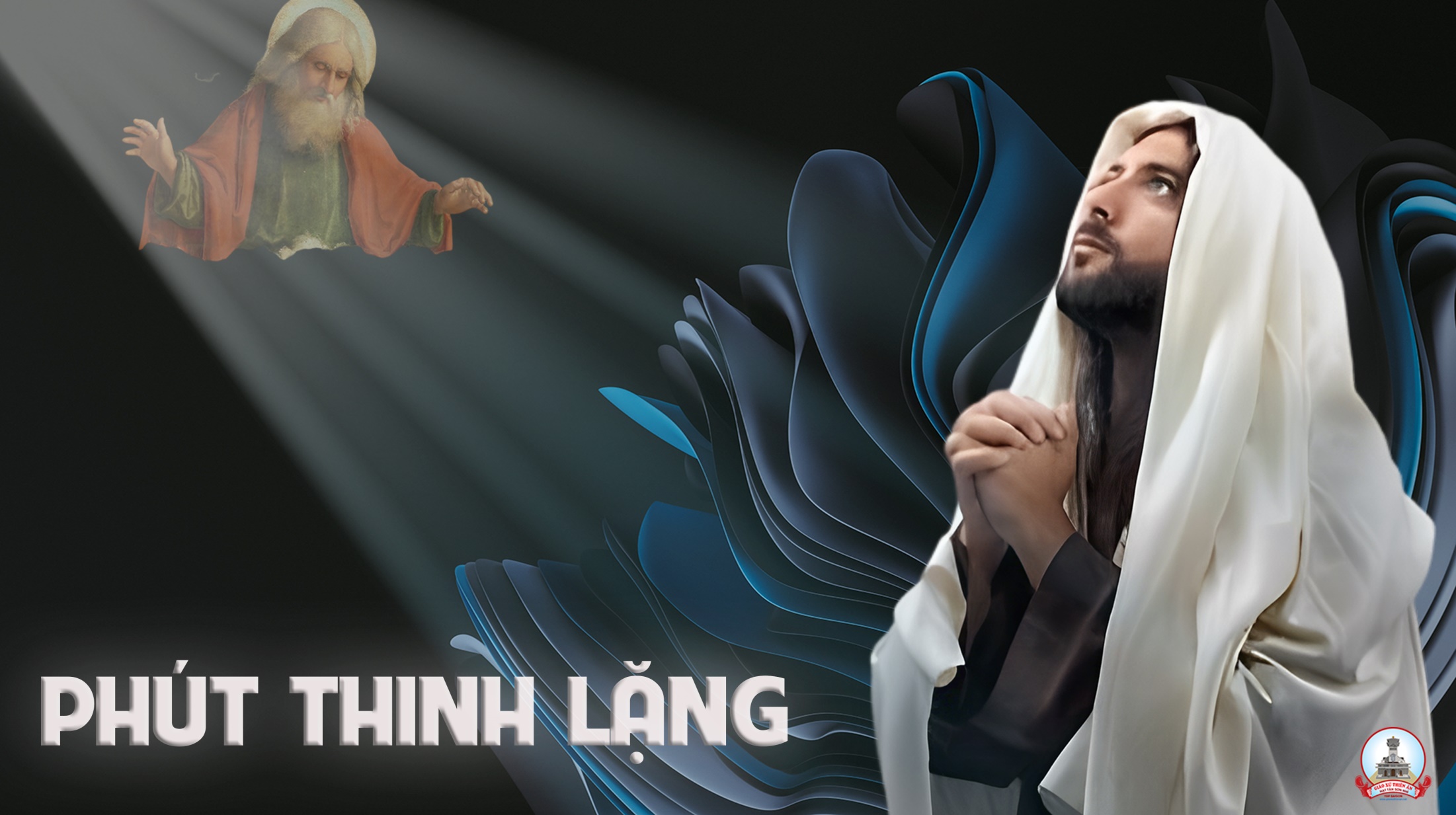 KINH TIN KÍNH
Tôi tin kính một Thiên Chúa là Cha toàn năng, Đấng tạo thành trời đất, muôn vật hữu hình và vô hình.
Tôi tin kính một Chúa Giêsu Kitô, Con Một Thiên Chúa, Sinh bởi Đức Chúa Cha từ trước muôn đời.
Người là Thiên Chúa bởi Thiên Chúa, Ánh Sáng bởi Ánh Sáng, Thiên Chúa thật bởi Thiên Chúa thật,
được sinh ra mà không phải được tạo thành, đồng bản thể với Đức Chúa Cha: nhờ Người mà muôn vật được tạo thành.
Vì loài người chúng ta và để cứu độ chúng ta, Người đã từ trời xuống thế.
Bởi phép Đức Chúa Thánh Thần, Người đã nhập thể trong lòng Trinh Nữ Maria, và đã làm người.
Người chịu đóng đinh vào thập giá vì chúng ta, thời quan Phongxiô Philatô; Người chịu khổ hình và mai táng, ngày thứ ba Người sống lại như lời Thánh Kinh.
Người lên trời, ngự bên hữu Đức Chúa Cha, và Người sẽ lại đến trong vinh quang để phán xét kẻ sống và kẻ chết, Nước Người sẽ không bao giờ cùng.
Tôi tin kính Đức Chúa Thánh Thần là Thiên Chúa và là Đấng ban sự sống, Người bởi Đức Chúa Cha và Đức Chúa Con mà ra,
Người được phụng thờ và tôn vinh cùng với Đức Chúa Cha và Đức Chúa Con: Người đã dùng các tiên tri mà phán dạy.
Tôi tin Hội Thánh duy nhất thánh thiện công giáo và tông truyền.
Tôi tuyên xưng có một Phép Rửa để tha tội. Tôi trông đợi kẻ chết sống lại và sự sống đời sau. Amen.
LỜI NGUYỆN TÍN HỮU
Chúa Giêsu đã sống lại và có mặt ở khắp mọi nơi, Ngài cùng đi với chúng ta trên mọi nẻo đường đời, âm thầm ban muôn ơn lành hồn xác. Tin tưởng vào sự hiện diện của Chúa trong cuộc đời mình, chúng ta cùng dâng lời cầu xin
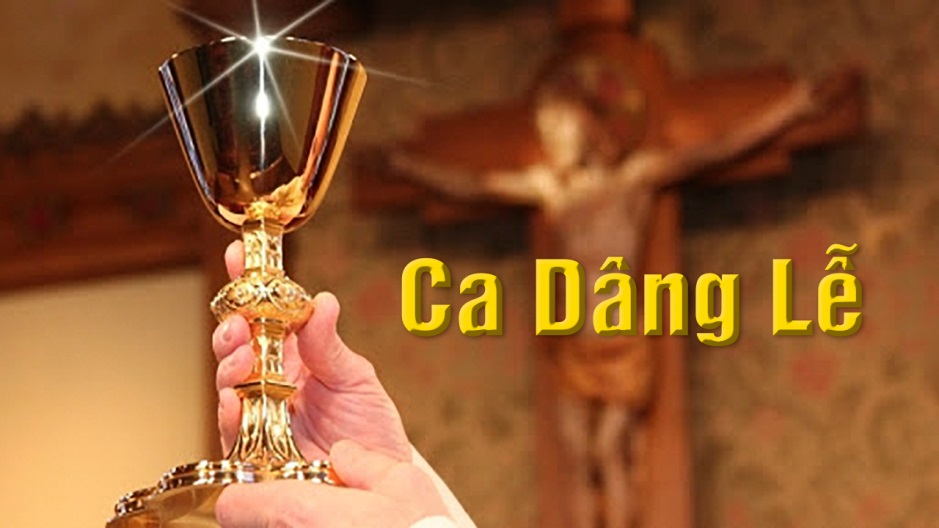 Ca Dâng Lễ 
 DÂNG TIẾN (4)
Đỗ Vy Hạ
Tk1: Con dâng lên bánh trắng thơm rượu nho tinh tuyền là lễ vật trinh nguyên. Con dâng lên với trái tim toàn thân yếu đuối, dâng trót cả cuộc đời.
Đk: Nguyện xin Chúa Chúa ơi, xin nhận lấy lễ vật giao hòa.
Tk2: Con dâng lên những đớn đau cùng muôn tủi sầu làm lễ vật hy sinh. Con dâng lên những ước mong trọn vẹn đời sống, dâng trót cả nỗi lòng.
Đk: Nguyện xin Chúa Chúa ơi, xin nhận lấy lễ vật giao hòa.
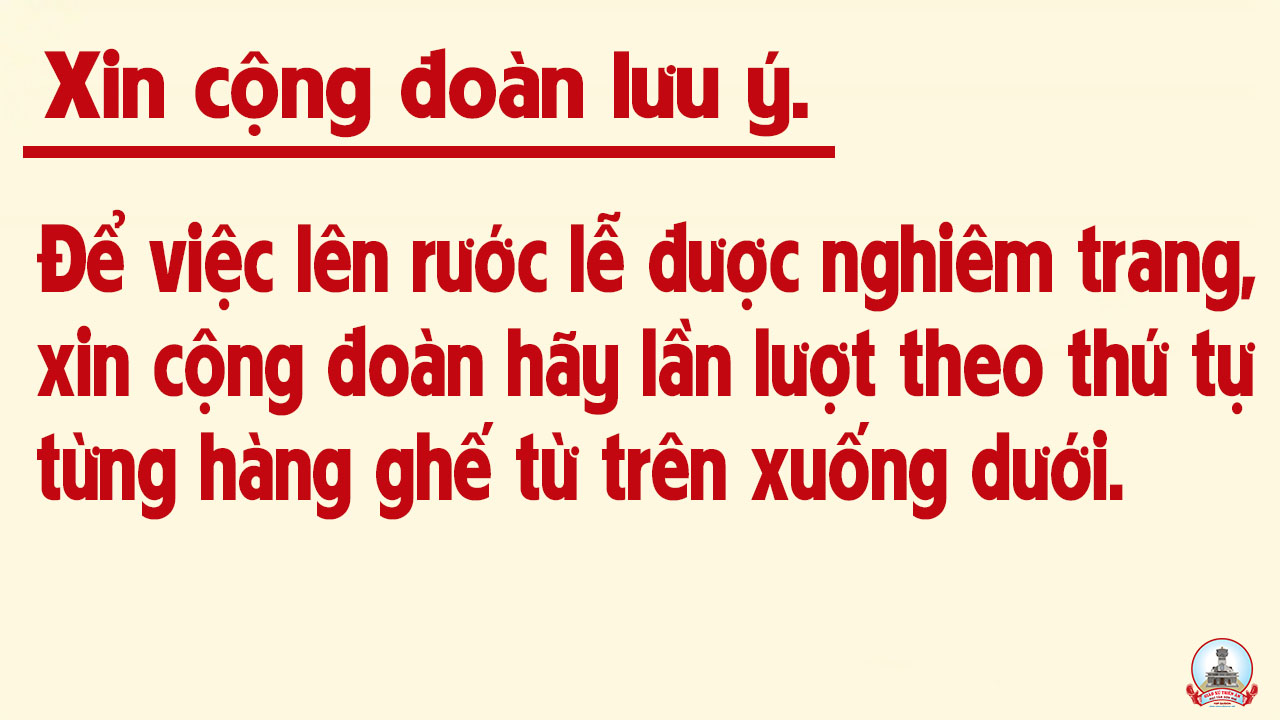 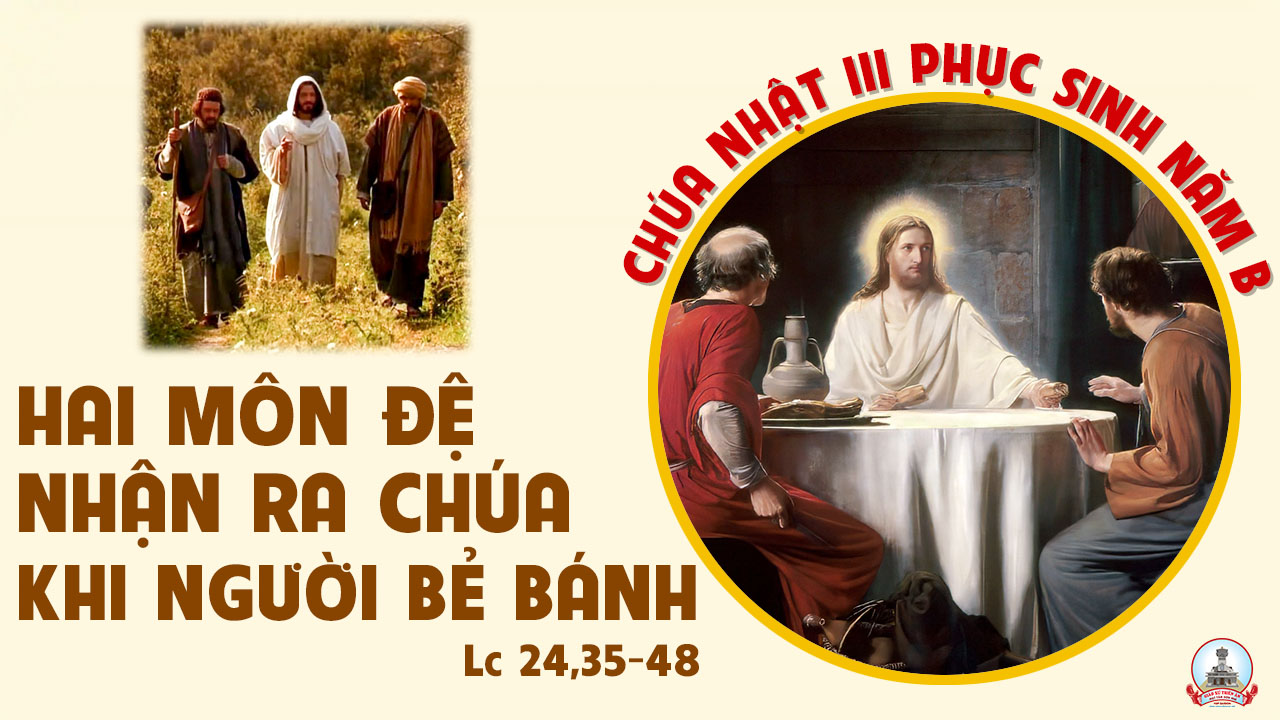 Ca Nguyện Hiệp Lễ 
LÀ CHỨNG NHÂN
Lm. Thái Nguyên
Đk: Đức Ki-tô đã từ cõi chết sống lại. Phải nhân danh Ngài rao truyền muôn nơi Tin Mừng cứu rỗi. Này đây chúng con là chứng nhân của niềm hy vọng. Chứng nhân sự sống và là chứng nhân của niềm vui.
Tk1: Là chứng nhân niềm hy vọng con luôn dấn thân xây dựng hòa bình công chính. Dù còn bao bất công hận thù tranh chấp nhưng con tin rằng chiến thắng sau này vẫn là Tình Yêu.
Đk: Đức Ki-tô đã từ cõi chết sống lại. Phải nhân danh Ngài rao truyền muôn nơi Tin Mừng cứu rỗi. Này đây chúng con là chứng nhân của niềm hy vọng. Chứng nhân sự sống và là chứng nhân của niềm vui.
Tk2: Là chứng nhân sự sống thật con luôn đỡ nâng bao người lầm than cay đắng. Dù còn bao cách ngăn và nhiều tai ác nhưng con tin rằng chiến thắng sau cùng vẫn là Sự Sống.
Đk: Đức Ki-tô đã từ cõi chết sống lại. Phải nhân danh Ngài rao truyền muôn nơi Tin Mừng cứu rỗi. Này đây chúng con là chứng nhân của niềm hy vọng. Chứng nhân sự sống và là chứng nhân của niềm vui.
Tk3:  Là chứng nhân niềm vui thật con luôn nở tươi an bình hồn nhiên trong sáng. Một đời con hết tâm phục vụ tha nhân quan tâm ân cần trao ban nụ cười cho người tình thân.
Đk: Đức Ki-tô đã từ cõi chết sống lại. Phải nhân danh Ngài rao truyền muôn nơi Tin Mừng cứu rỗi. Này đây chúng con là chứng nhân của niềm hy vọng. Chứng nhân sự sống và là chứng nhân của niềm vui.
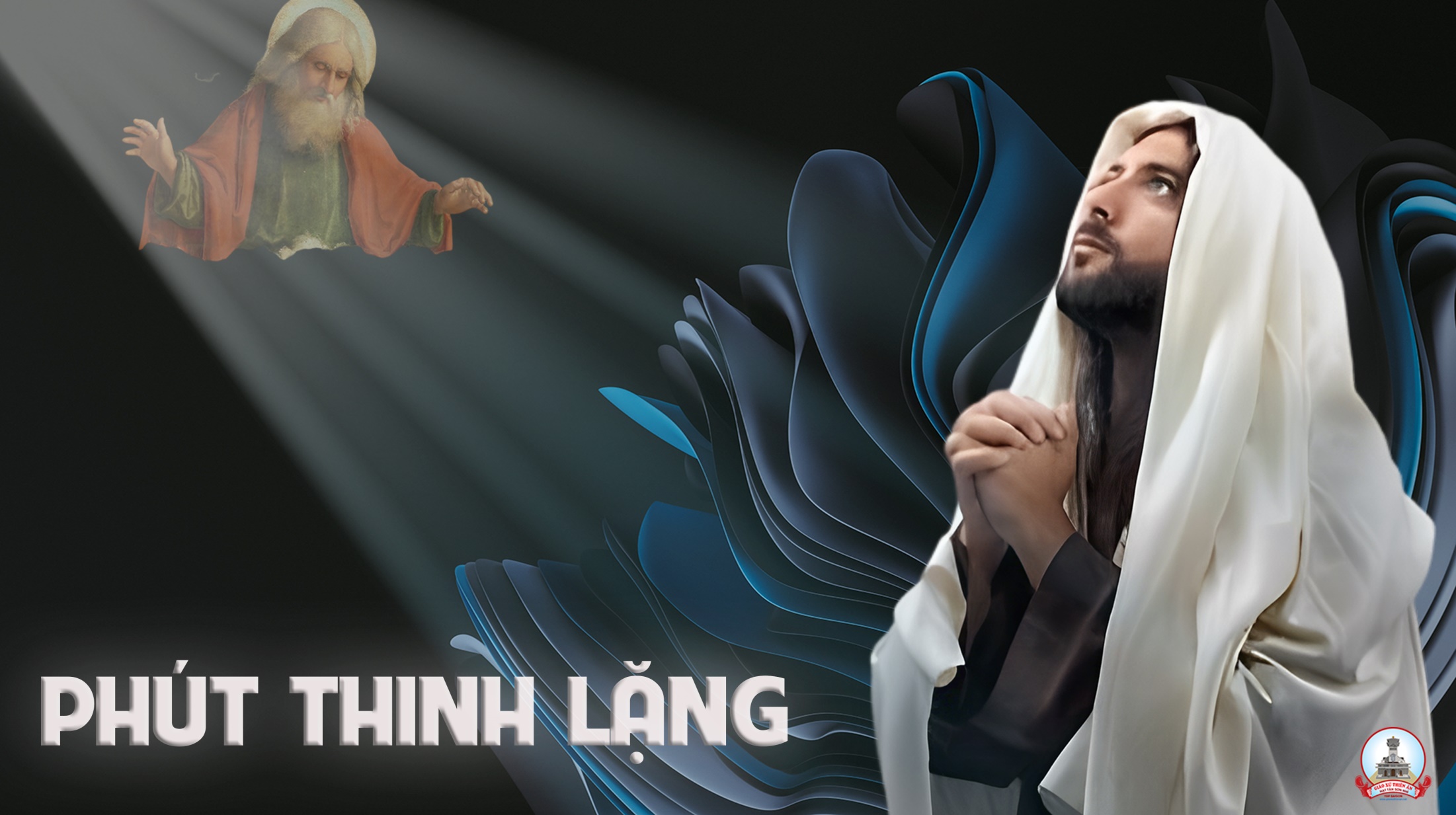 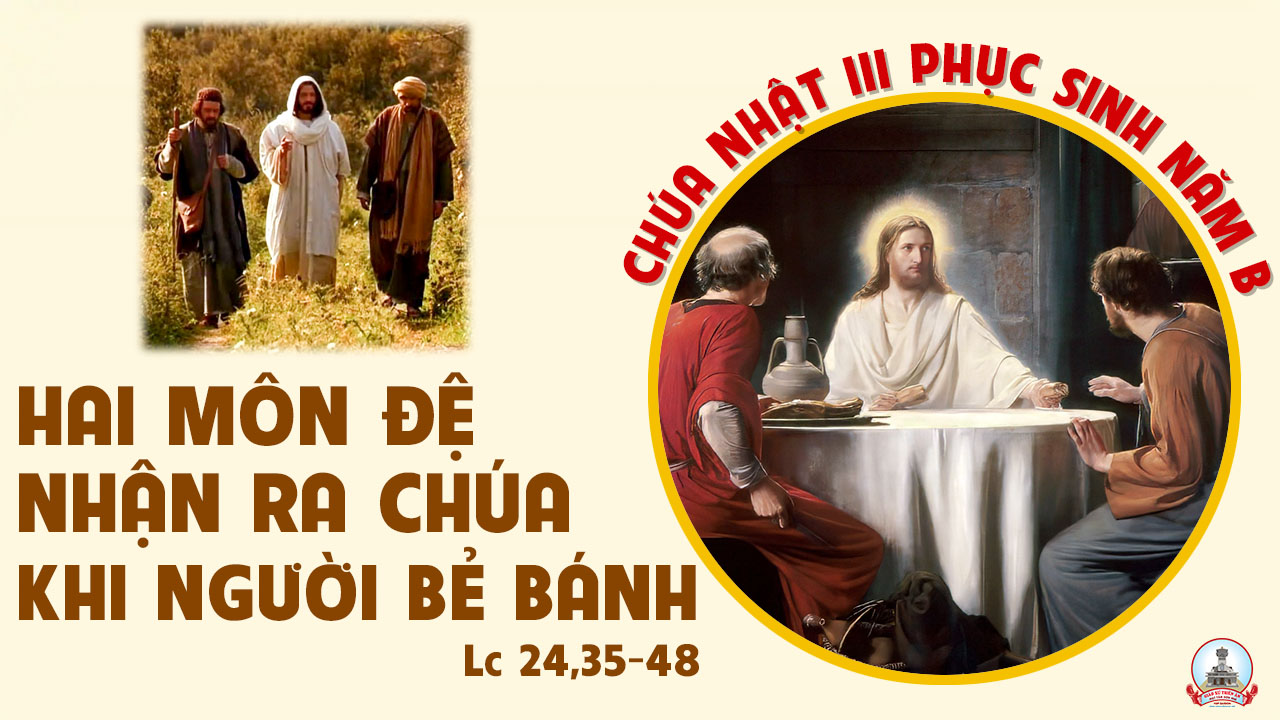 Ca kết lễ
HÃY HÂN HOAN
Ngọc Linh
Đk: Hãy hân hoan và hãy vui mừng, hãy tôn vinh cảm tạ Thiên Chúa, vì Chúa toàn năng đã thống trị Alleluia
Tk1: Chính Ngài là phần rỗi của ta. Chính Ngài là hạnh phúc đời ta, suối nguồn hồng ân chứa chan.
Đk: Hãy hân hoan và hãy vui mừng, hãy tôn vinh cảm tạ Thiên Chúa, vì Chúa toàn năng đã thống trị Alleluia
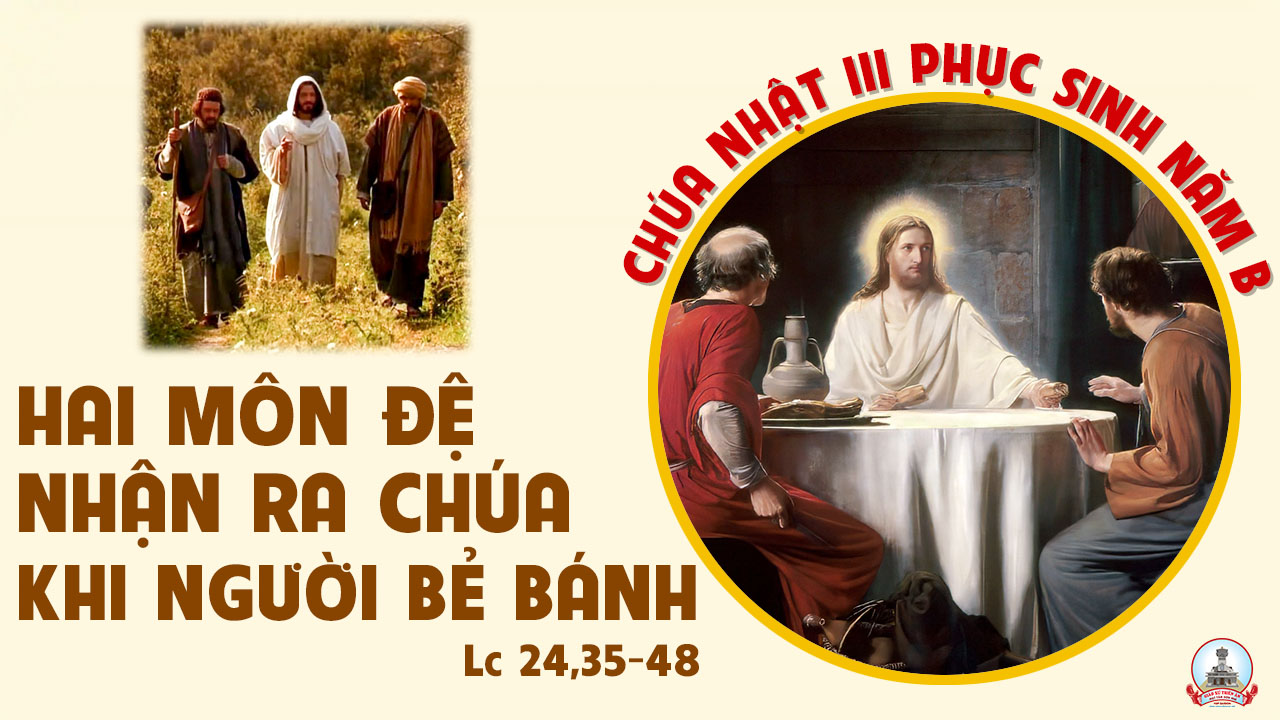